Roles and Responsibilities
As per the Internal Oversight Charter
OI. 16/2010 on the implementation of Oversight Recommendations
Overall Responsibility for the implementation of Open recommendations
Director General
Program Managers
IOD
“Comply or Explain” Approach – WIPO Managers
“Trust but Verify” Approach –IOD
[Speaker Notes: Refer to paragraphs 36, 37 and 39 which set the context for follow up of recommendations
IOD follows up on all open recommendations made by the External Auditor, IAOC and its own recommendations
JIU r3eecommnadtions are followed up by WIPO management foal point-The office of the controller]
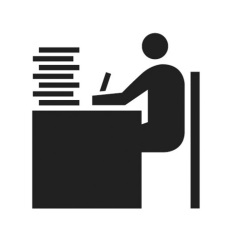 IOD 
Prepare Summary of Observations/Findings  and Recommendation
send  document to Oversight Client
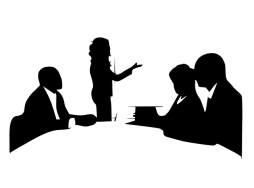 IOD
Organize meeting with Oversight Client to discuss observations /findings and recommendations
Prepares and issue Draft Report
Oversight Client

Provide IOD with Table of Recommendations  to include: action plans, designated owners and timelines
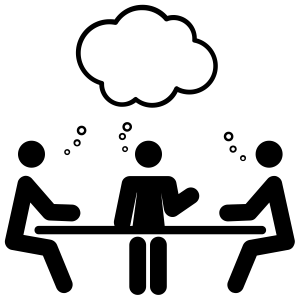 IAOC
Review and advise on risk management, oversight findings and status of recommendations
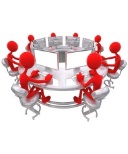 IOD 
Update observations/findings and recommendations in TeamMate
Issue Final Report
Finalize TeamMate and track recommendations in TeamCentral (*)
Prepare quarterly reports to DG and IAOC
Organize bi-annual meeting with Programs to discuss status of recommendations
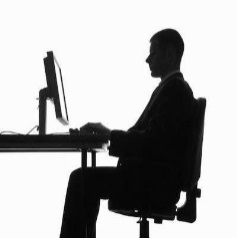 Reporting

Monitoring
Director General
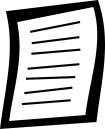 IOD and Oversight Clients 
Meet to discuss status of recommendations at least bi-annually
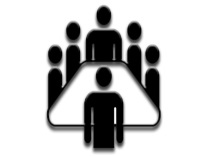 Recommendations   
     Management
[Speaker Notes: General comment: It is an iterative and interactive process that takes place through the use of TeamCentral]
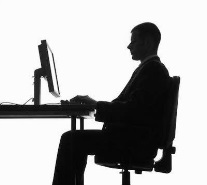 IOD 
Finalize TeamMate and track recommendations in TeamCentral (*)
TeamCentral
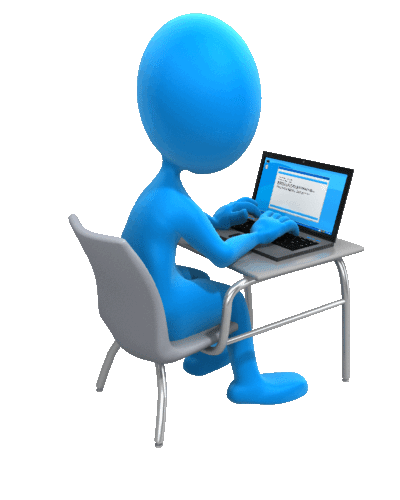 IOD – Implementation coordinator
Review status update in TeamCentral
Review supporting documentation 
Request additional information
Oversight Client 
Update status of recommendations in TeamMate
Attach supporting documentation
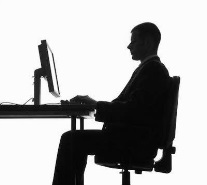 Oversight client
Receives notification of implemented recommendations
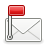 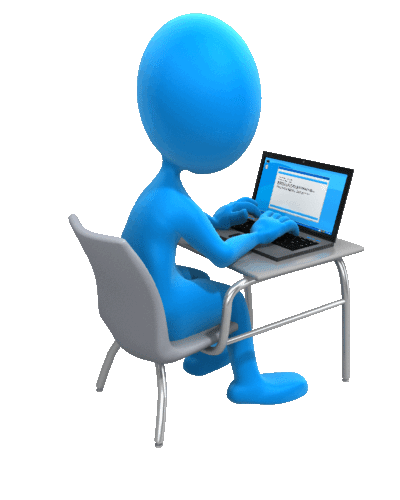 Oversight Client 
Provide additional information
IOD - Director
Review proposed Implemented recommendations
Request additional Information or
Close Recommendations
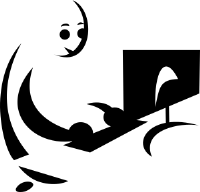 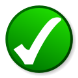 IOD – Implementation coordinator
Review status update in TeamCentral
Consider Recommendation as “Implemented”
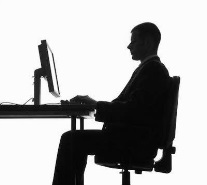 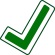 Quick Stats
464 total Recommendations in the TeamCentral System;
300 Recommendations closed since the implementation of TeamCentral;
164 Open recommendations to date with 99 high priority and 65 medium priority;
Four Programs make up 56% of all high priority recommendations (55/99); Program 9 and Program 22 respectively having 17 and 15 high priority recommendations. 
Fifty-five percent of outstanding recommendations (91/164) have now been open beyond their initial estimated implementation date;
[Speaker Notes: As of November 16, 2015

14 open recommnedations coming from EQA of Evaluation Fucntion are not counted in this figure]
180
164
29
Status of Recommendations from Evaluations in 2015
[Speaker Notes: Refer to paragraphs 36, 37 and 39 which set the context for follow up of recommendations]
Thank You